المنتجات البلاستيكية
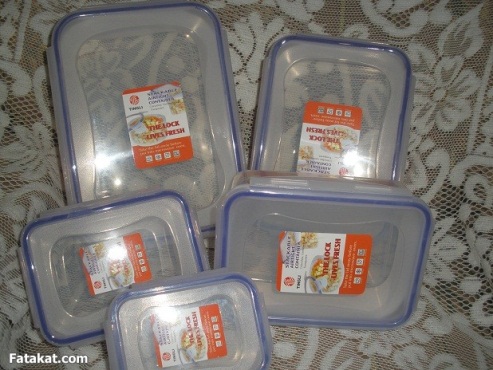 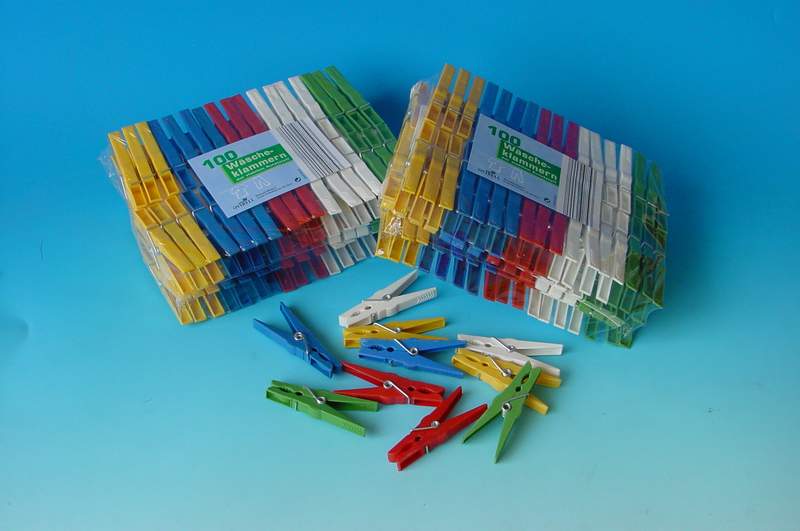 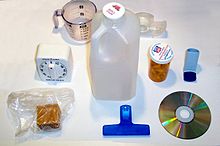 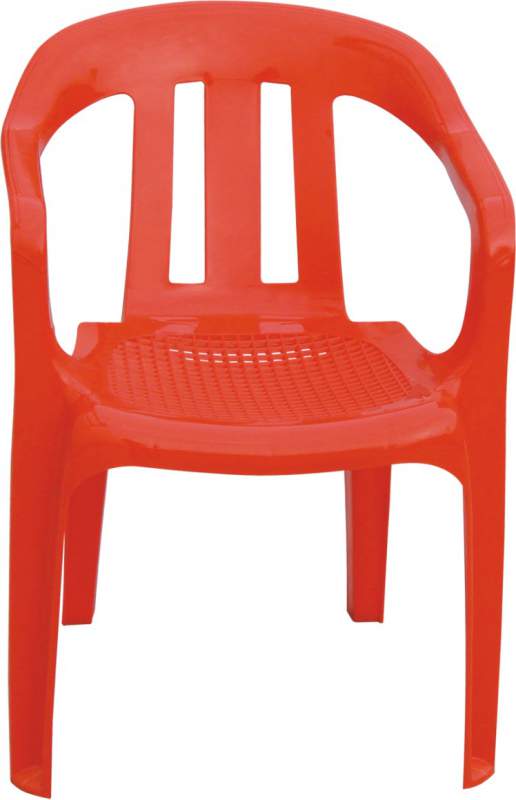 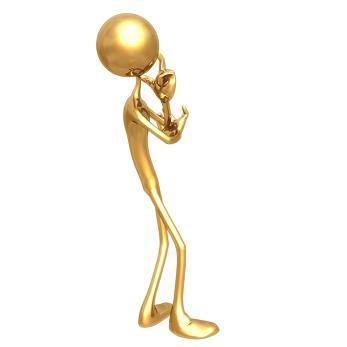 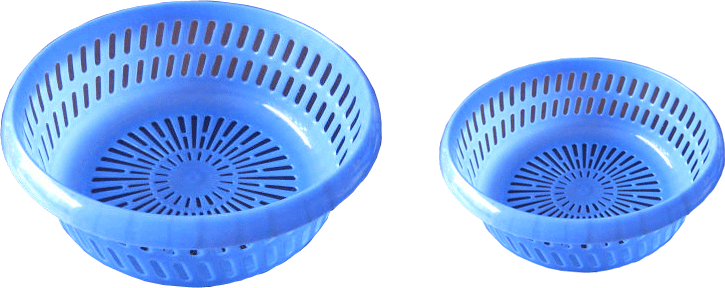 ما هو البلاستيك؟؟
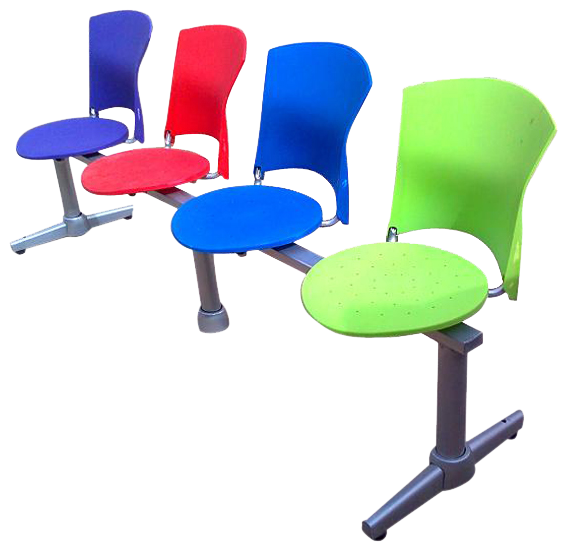 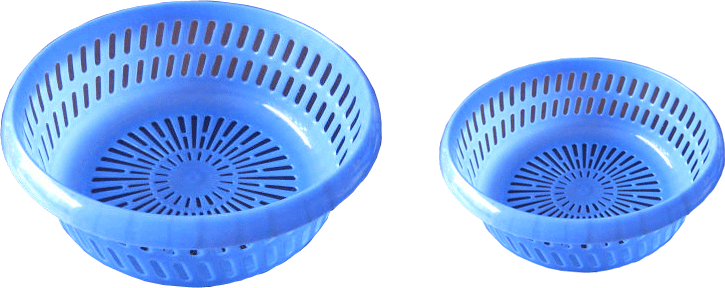